DESCRIBIMOS 
UN
OBJETO
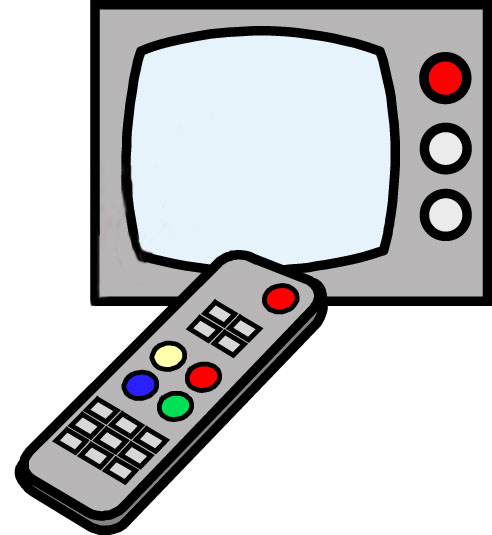 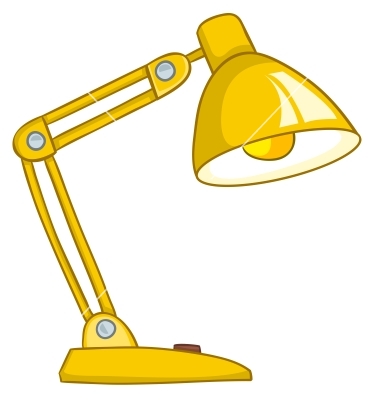 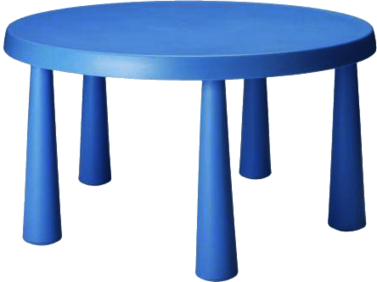 1. Una frase para empezar …
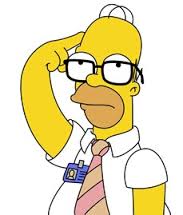 A continuación voy a describir …
2. ¿Qué es?/¿Cómo es?
Es …
Sabor
Color
Tamaño
Forma
Material
Olor
Peso
Textura
3. ¿Qué partes tiene?
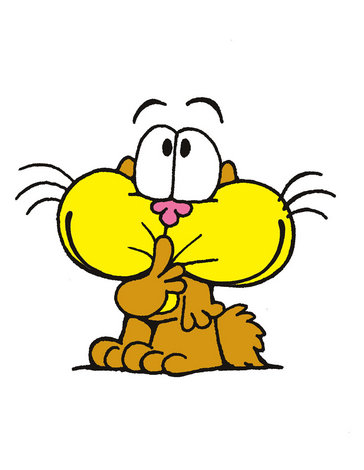 ¿Cómo son?
4.¿Para qué sirve?
Para jugar

Para ver los dibujos

Para estudiar
…
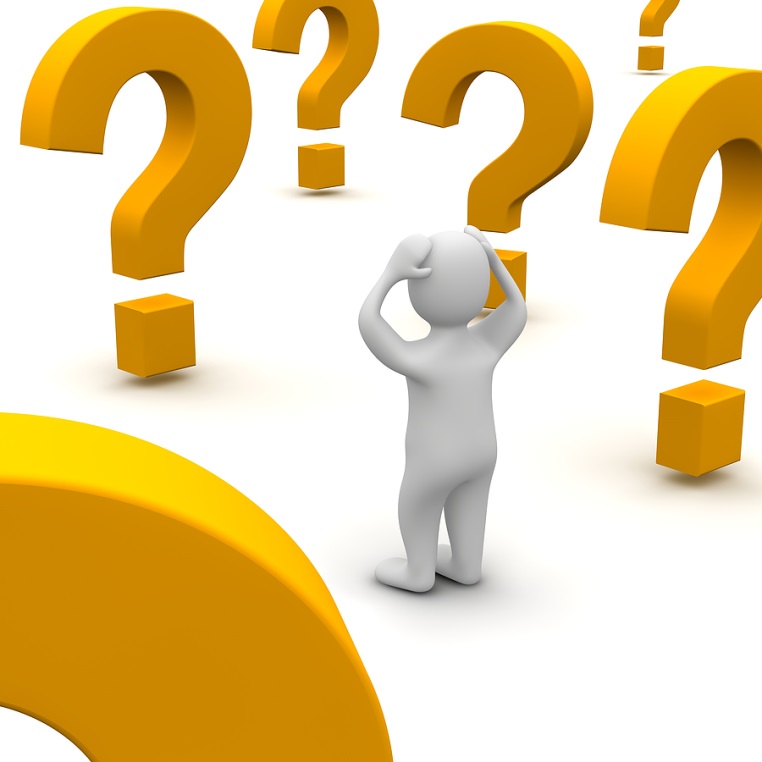 5. Frase para terminar
Me gustó mucho la manzana que me comí el otro día

Me lo pasé muy bien con el juego que me regalaron
…
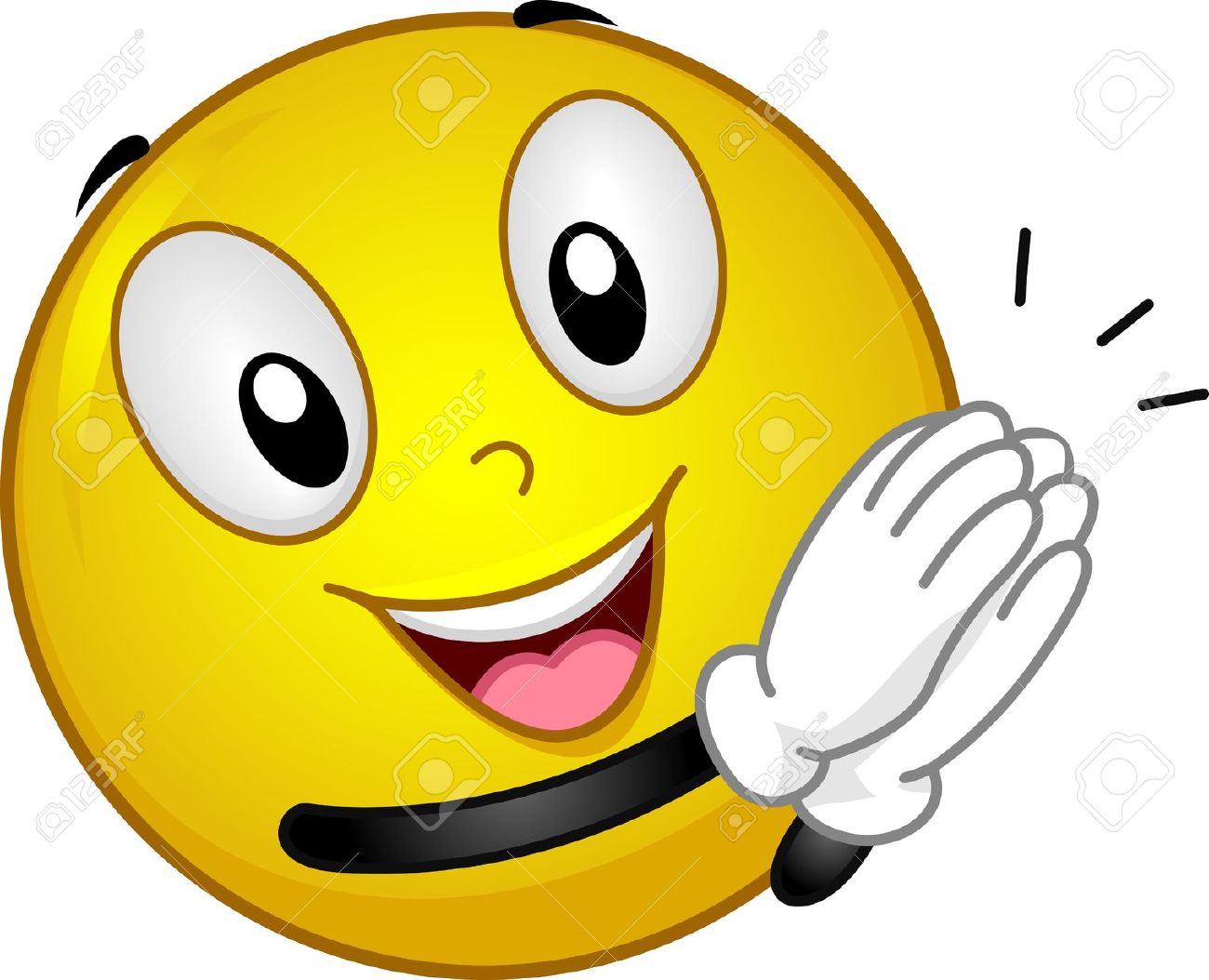